Воспитание
здорового образа жизни
школьника
средствами
изобразительного 
искусства
Из опыта работы учителя ИЗО Скоковой А.В.
МОУ лицей №10, г. Волгоград
2015 год
Цель выступления: 
Рассмотреть возможности для учителя изобразительного искусства 
для воспитания здорового образа жизни школьников на уроках.
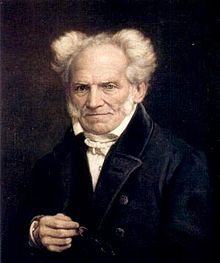 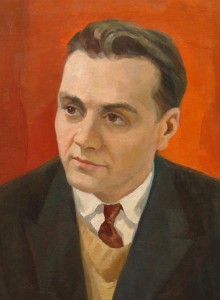 О здоровье 
в разное время
«…забота о здоровье ребенка – это не просто
комплекс санитарно-гигиенических норм  и
правил… и не свод требований к режиму,
питанию, труду, отдыху. Это, прежде всего
забота о гармонической полноте всех физических
и духовных сил, и венцом этой гармонии
является радость творчества.»
В.А. Сухомлинский
«Здоровье до того перевешивает все остальные блага, что здоровый
нищий счастливее больного короля»
А. Шопенгауэр
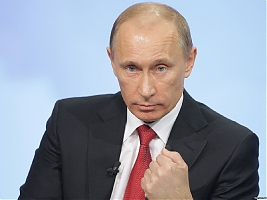 «Воспитание здорового поколения —стратегическая задача России»В.В.Путин
Духовное
здоровье
Физическое
здоровье
Психологическое 
здоровье
ЗДОРОВЬЕ
ЧЕЛОВЕКА
Социальное
здоровье
Основная цель курса «ИЗОБРАЗИТЕЛЬНОЕ ИСКУССТВО» развитие визуально-пространственного мышления учащихся как фор­мы эмоционально-ценностного, эстетического освоения мира, как формы самовыражения и ориентации в художественном и нравствен­ном пространстве культуры.

Художественное развитие осуществляется в практической, деятель­ностной форме в процессе личностного художественного творчества.
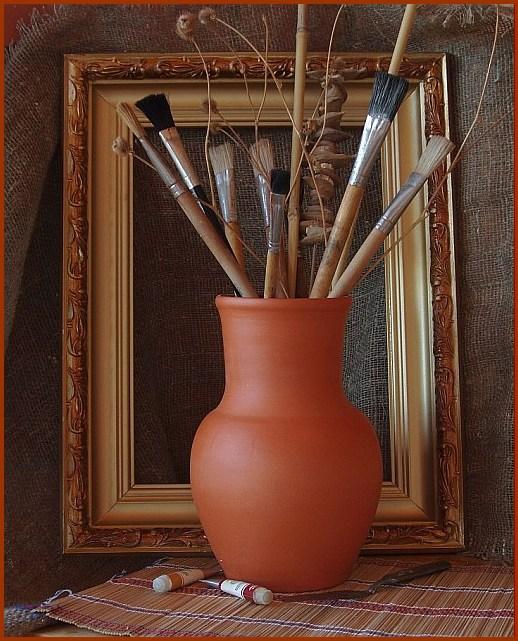 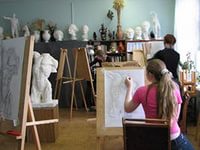 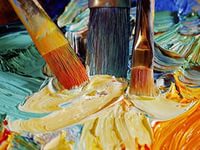 Основные задачи предмета «Изобразительное искусство»:
формирование опыта смыслового и эмоционально-ценностного вос­приятия визуального образа реальности и произведений искусства;
формирование понимания эмоционального и ценностного смысла визуально-пространственной формы;
развитие творческого опыта как формирование способности к са­мостоятельным действиям в ситуации неопределенности;
формирование активного, заинтересованного отношения к традици­ям культуры;
воспитание уважения к истории культуры своего Отечества, выра­женной в ее архитектуре, изобразительном искусстве, в националь­ных образах предметно-материальной и пространственной среды и понимании красоты человека;
развитие способности ориентироваться в мире современной художе­ственной культуры;
овладение средствами художественного;
овладение основами культуры практической работы различными ху­дожественными материалами и инструментами для эстетической ор­ганизации и оформления школьной, бытовой и производственной среды.
Физическое здоровье
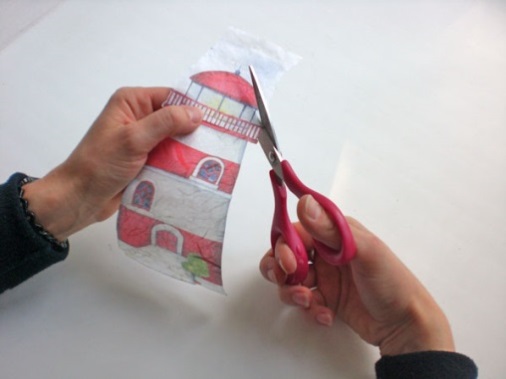 Опыт творческой деятельности:
Плакаты о здоровом образе жизни;
Темы спорта;
Натюрморты и пр.
Мелкая моторика – это способность выполнять мелкие и точные движения  рук  в результате скоординированных действий важнейших систем: нервной, мышечной и костной. 
В деятельностной форме:
Лепка;
Рисование;
Вырезание;
Аппликация
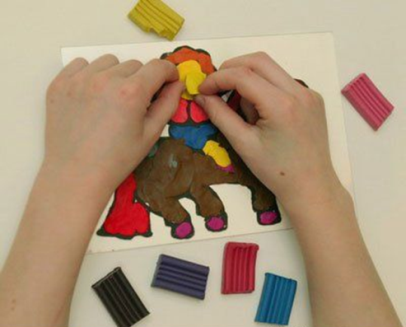 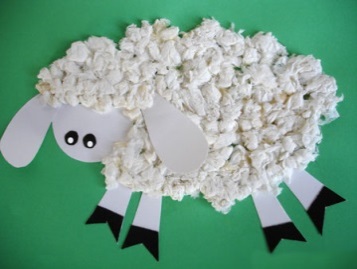 В практической форме:
Изучение темы «Пропорции фигуры человека», гармония на примере греческих канонов и ордерных систем;
Изучение русских традиций в ДПИ (направленность на защиту ребенка от недугов, экологичность материалов);
Знакомство с биографией художников, которые серьезно относились к своему здоровью.
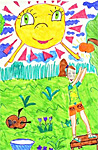 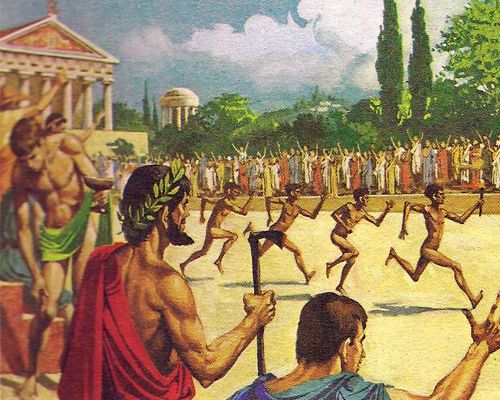 Восприятие произведений искусства -  понимание прекрасного и возвышенного с одной стороны, безобразного и низменного – с другой; развитие способности чувствовать, правильно понимать и оценивать красоту в окружающей действительности.
Духовное
здоровье
Рассматривание произведений искусства, видео экскурсии по известным музеям и галереям мира;
Изображение красоты окружающего мира: рисование с натуры, по представлению, памяти;
Анализ и описание  произведений искусства;
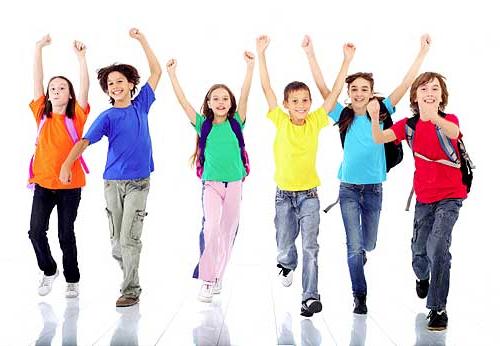 Психологическое 
здоровье
Под понятием «психологическое здоровье»  подразумевается общее состояние и функционирование здоровой психики, что проявляется в качестве протекания познавательных процессов, в эмоциональных реакциях, в поведении. (О.В. Хухлаева).
Социальное
здоровье
Участие в конкурсах, олимпиадах, выставках 
;
Презентация своих достижений (рисунков, докладов, проектов);
сформированность тех черт, которые востребуются в данном обществе (социализированность);
 становление самосознания и активной жизненной позиции личности; 
развитие контактов индивида с другими людьми и совместной с ними деятельности.
Коллективная творческая работа
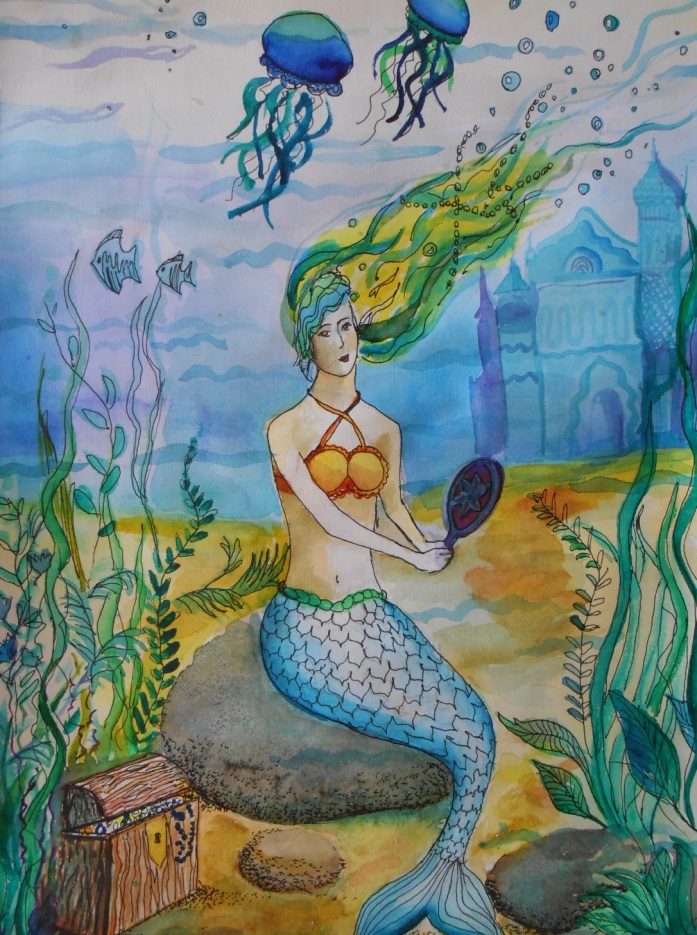 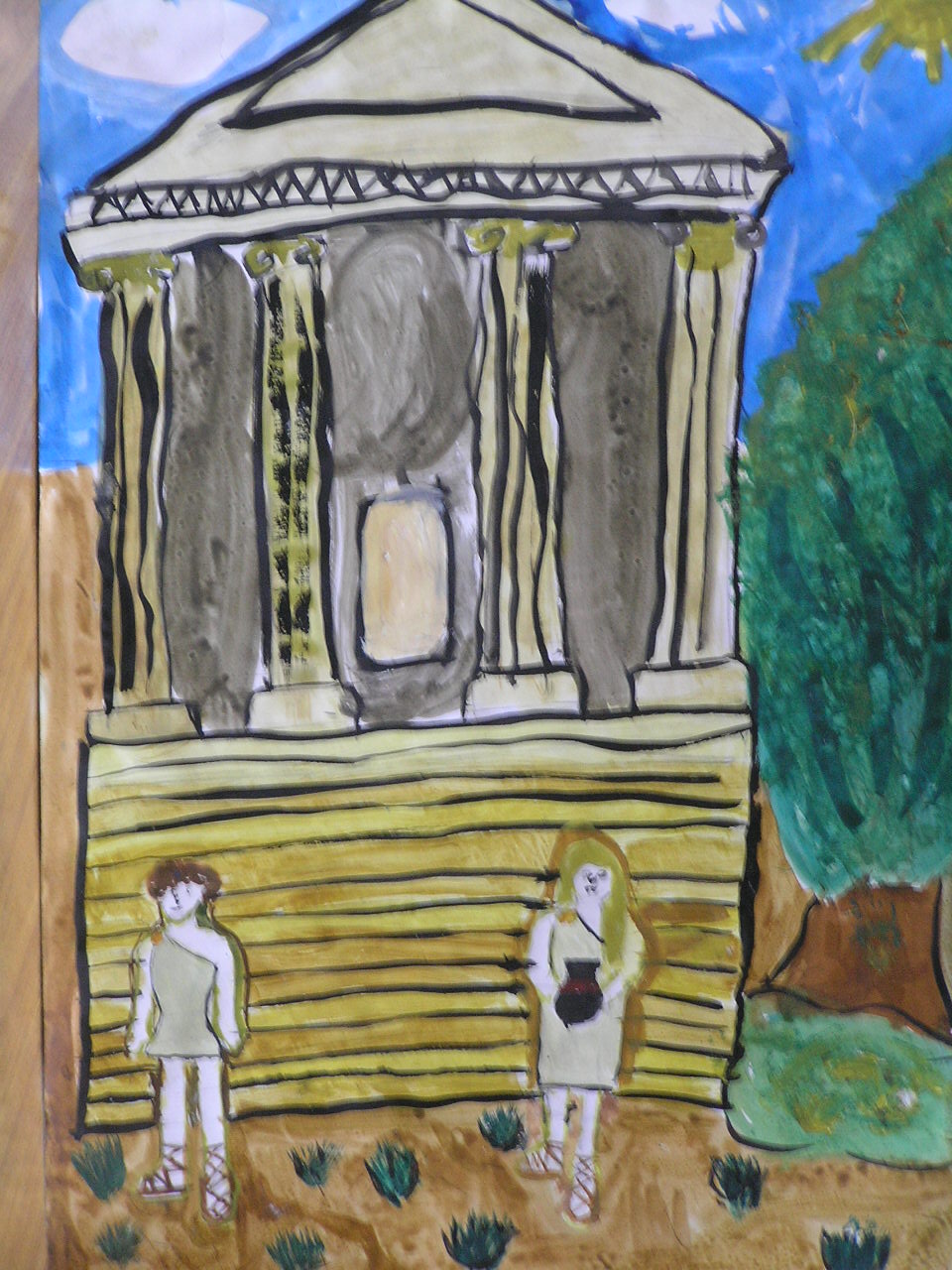 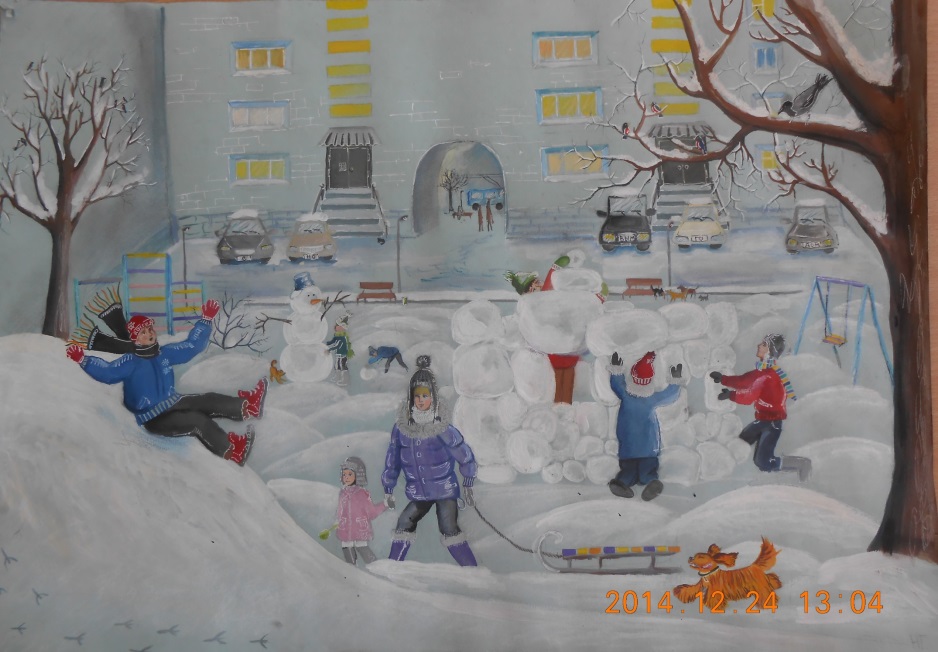 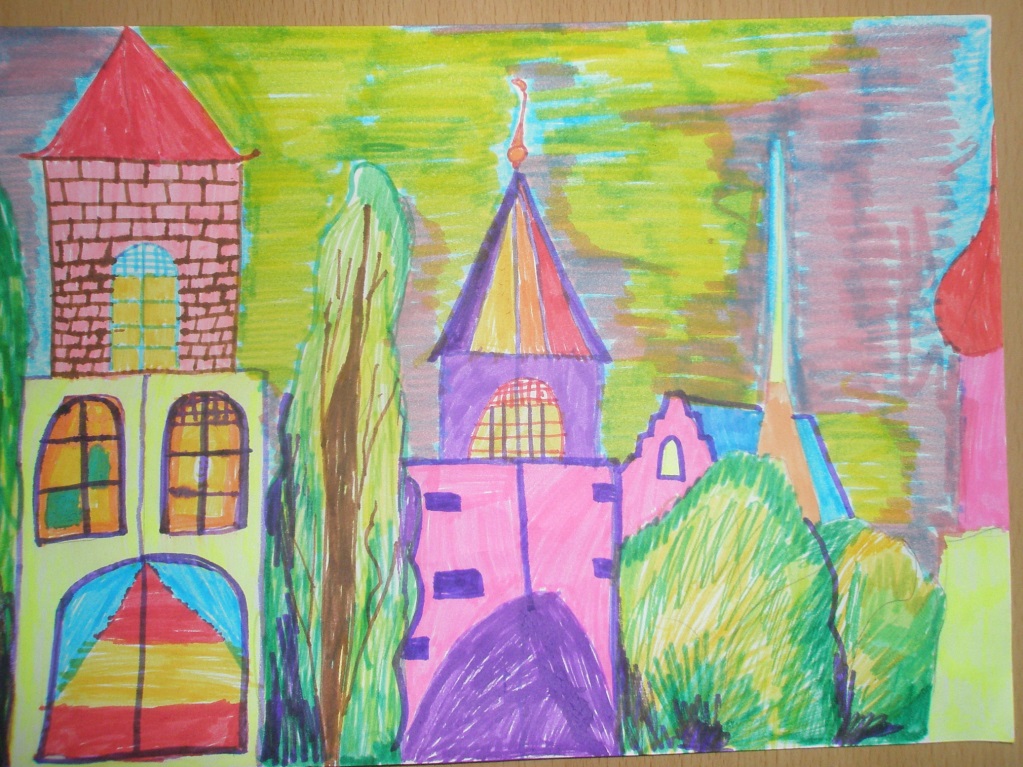 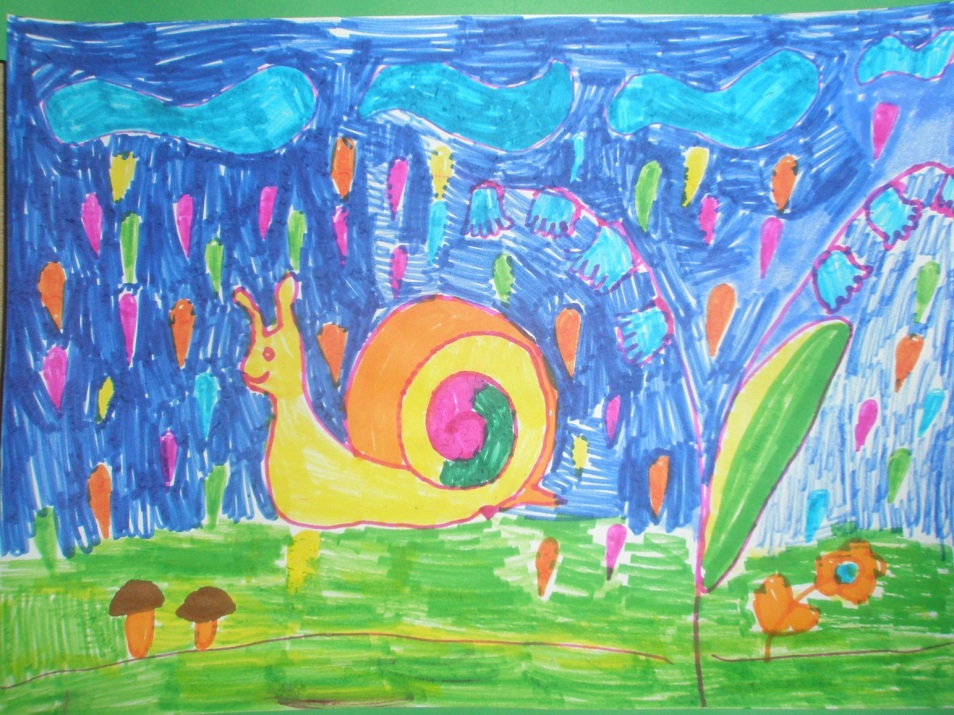 Рисуйте 
на
ЗДОРОВЬЕ!